Superintendencia de la Actividad Aseguradora 
RIF: G-20008047-7
Dirección de Defensoría del tomador, asegurado, beneficiario, contratante, usuario y afiliado
RANKING DE EMPRESAS DENUNCIADAS  NOVIEMBRE 2024
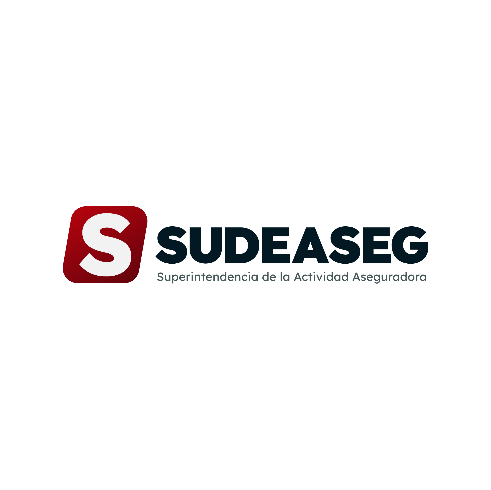 Superintendencia de la Actividad Aseguradora 
RIF: G-20008047-7
Dirección de Defensoría del Tomador, Asegurado, Beneficiario, Contratante, Usuario y Afiliado
Denuncias Recibidas en el mes de Noviembre 2024
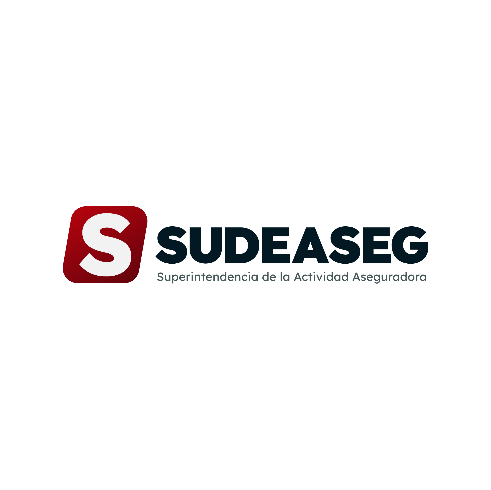 Fuente: Sistema de Derechos y Defensa del Asegurado (SDDA)
Superintendencia de la Actividad Aseguradora 
RIF: G-20008047-7
Dirección de Defensoría del Tomador, Asegurado, Beneficiario, Contratante, Usuario y Afiliado
POR RAMOSDenuncias Recibidas y Gestionadas en el mes de Noviembre 2024
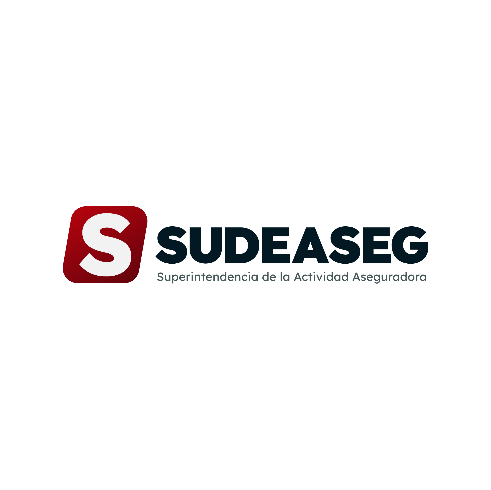 Fuente: Sistema de Derechos y Defensa del Asegurado (SDDA)
Superintendencia de la Actividad Aseguradora 
RIF: G-20008047-7
Dirección de Defensoría del Tomador, Asegurado, Beneficiario, Contratante, Usuario y Afiliado
SALUDDenuncias Recibidas y Gestionadas en el mes de Noviembre 2024
REVISIÓN Y ANÁLISIS.
Denuncia en discusión y en proceso de defensa o en espera de respuesta por parte de las empresas de seguros y confirmaciones de información con los asegurados. 

PROCEDENTE.
Denuncia cerrada, favorable al denunciante.

NO PROCEDENTE.
Denuncia cerrada, favorable a la Empresa de Seguros.
Fuente: Sistema de Derechos y Defensa del Asegurado (SDDA)
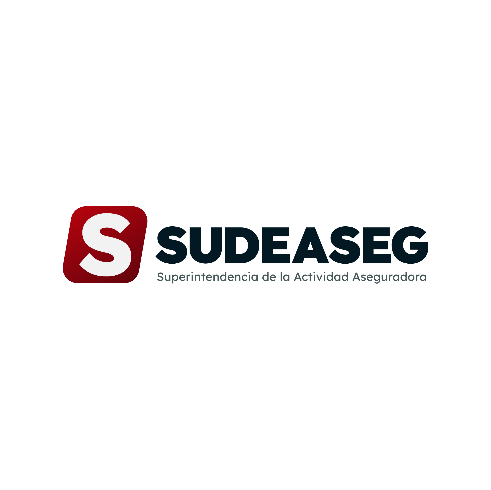 Denuncias en revisión y análisis en el mes de Noviembre 2024
Denuncias en discusión y en proceso de defensa o en espera de respuesta por parte de las empresas de seguros y confirmaciones de información con los asegurados.
Superintendencia de la Actividad Aseguradora 
RIF: G-20008047-7
Dirección de Defensoría del Tomador, Asegurado, Beneficiario, Contratante, Usuario y Afiliado
Denuncias en revisión y análisis de Proveedores en el mes de Noviembre 2024
Denuncias por incumplimiento de pago de las empresas de seguros a proveedores de servicios que se encuentran en discusión y en proceso de defensa o en espera de respuesta por parte de las empresas de seguros.
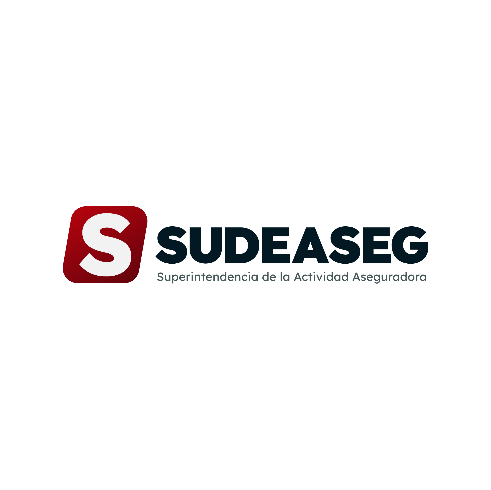